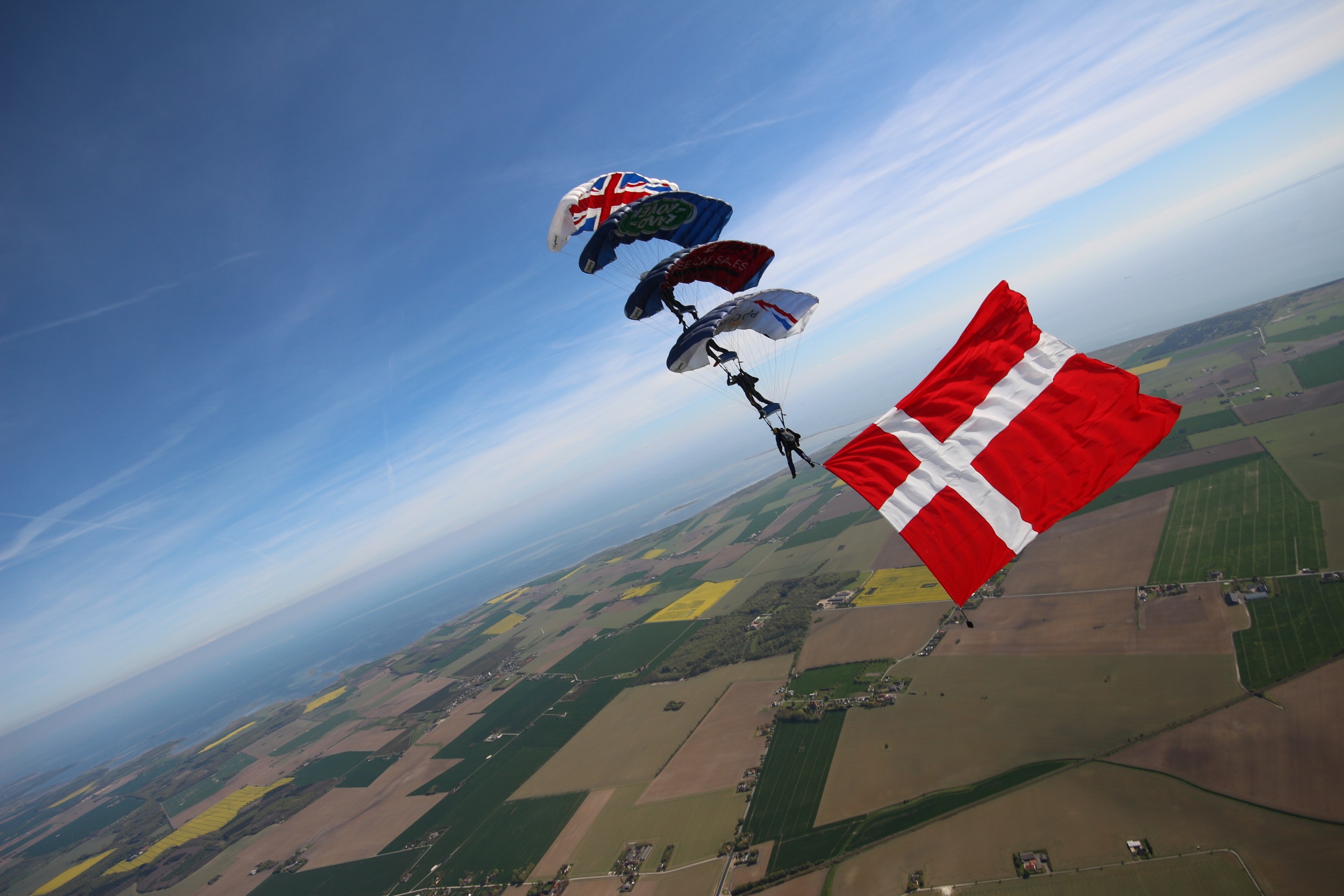 OPVISNINGER
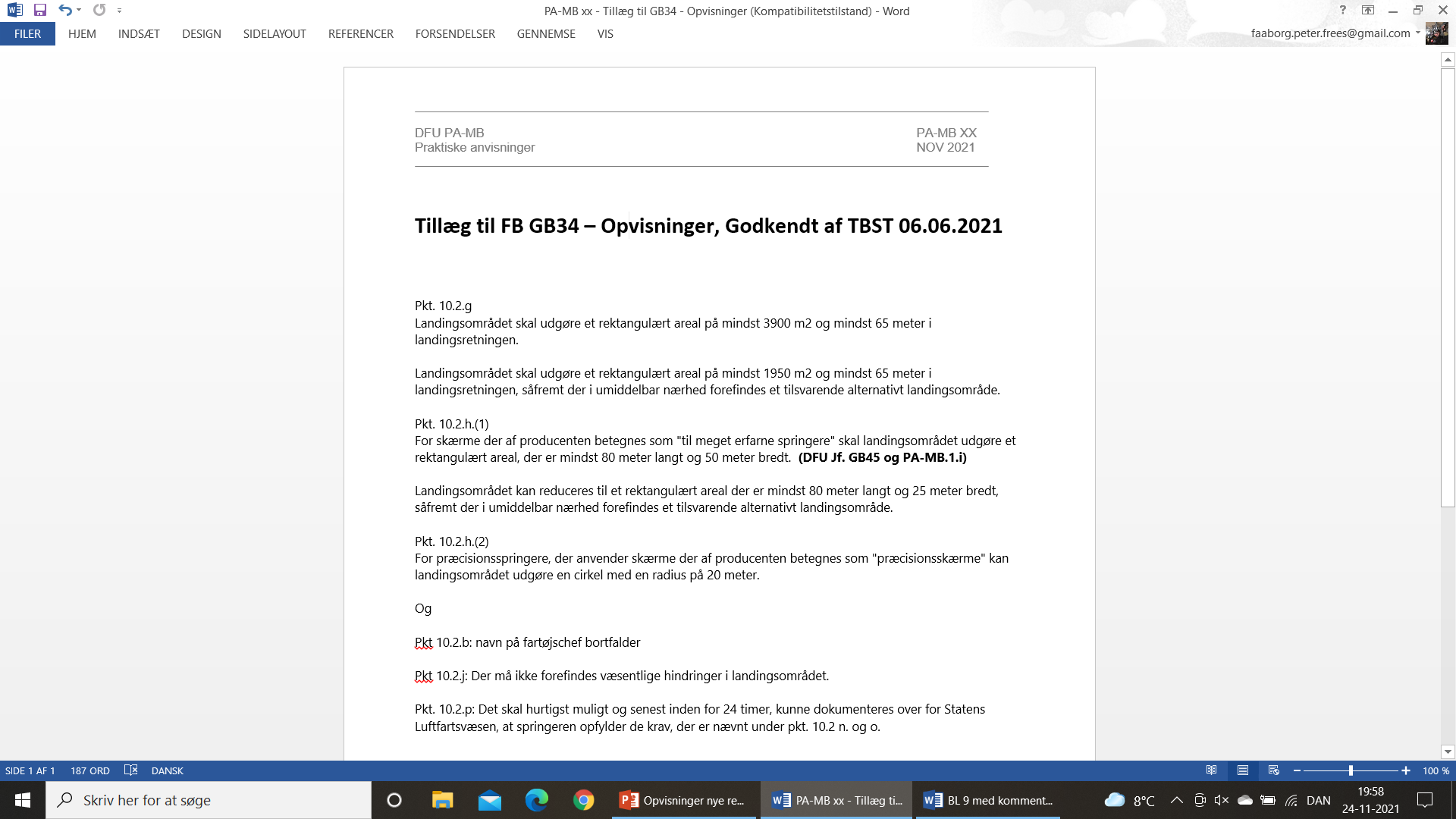 Ny regel.
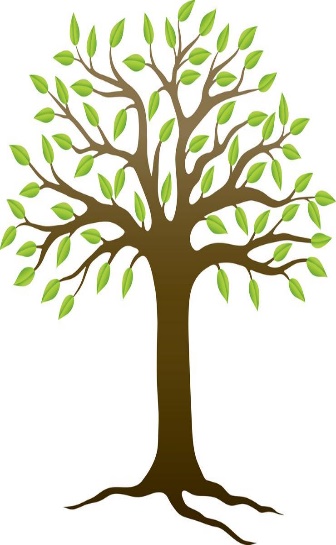 MIN 3900 m2
Min 65 x 60  m
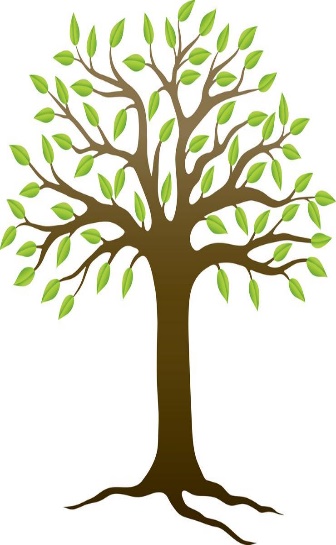 Areal: 65 x 60
I alt 3900 m2
Ny regel.
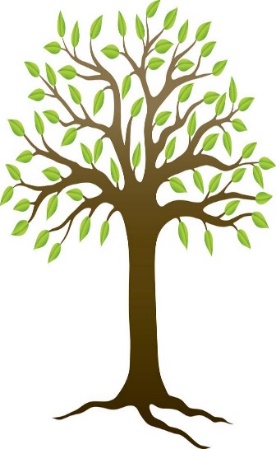 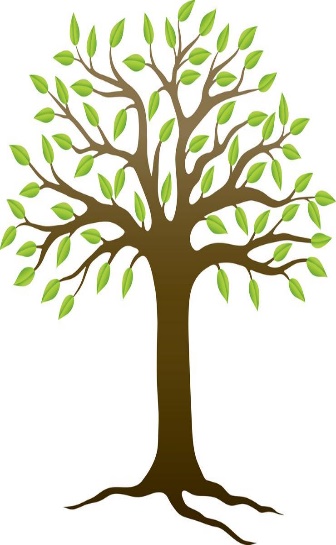 MIN 2 x 1950 m2
Areal: 65 x 30
I alt 1950 m2
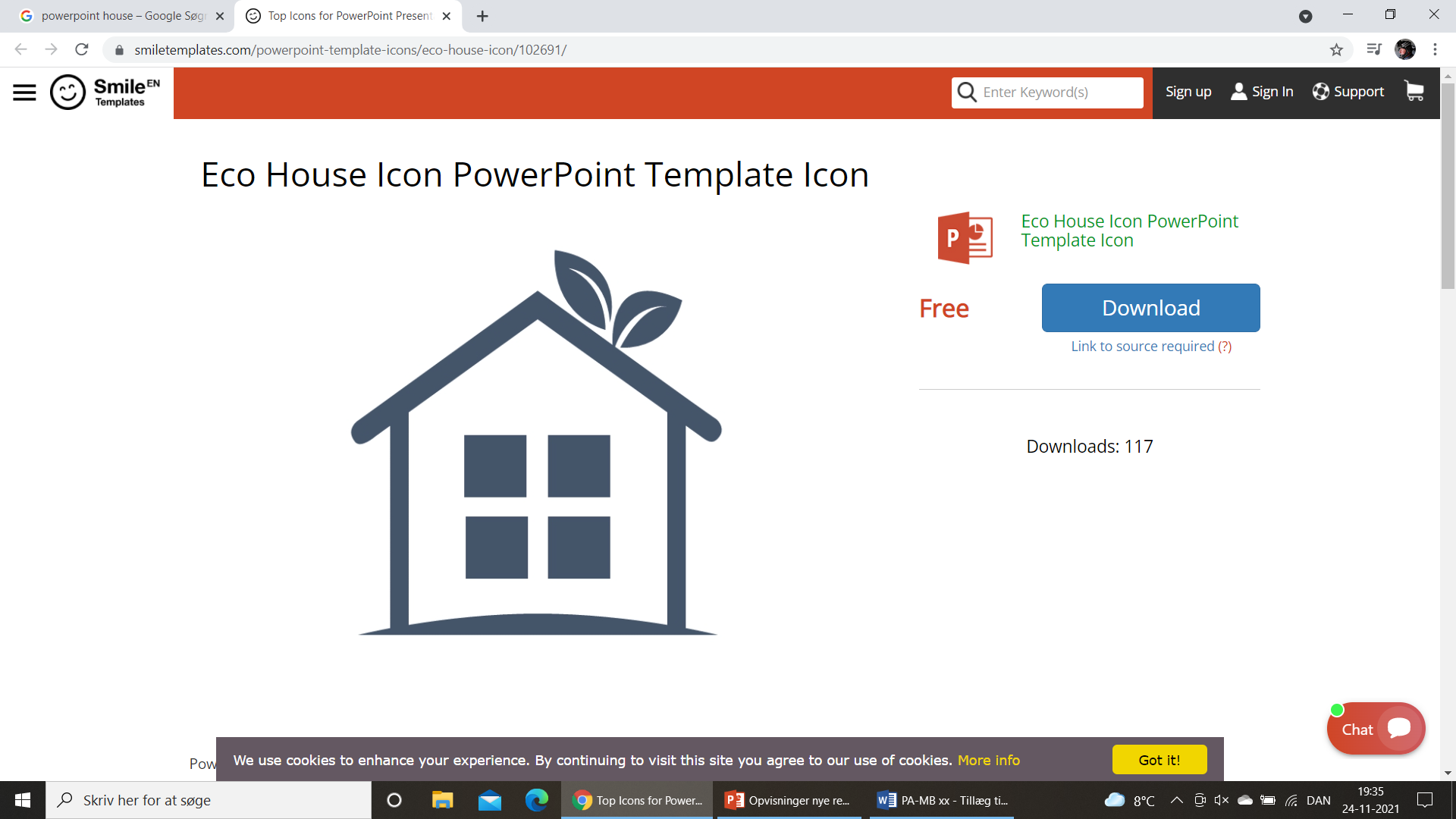 Min 65 x 30 m
Min 65 x 30  m
Muligheder.
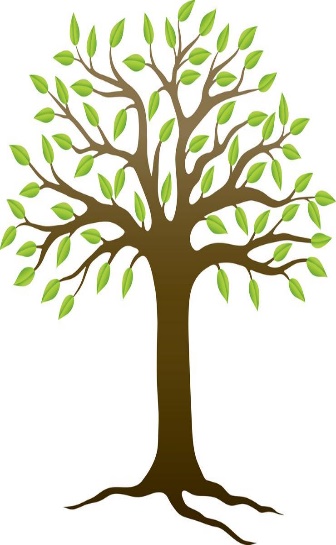 Små skærme jf. PA-MB1i.
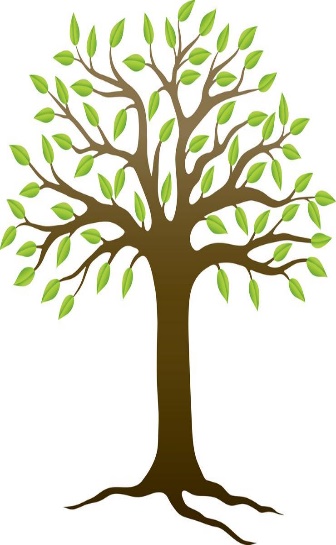 Min 80  m
Min 50  m
Muligheder.
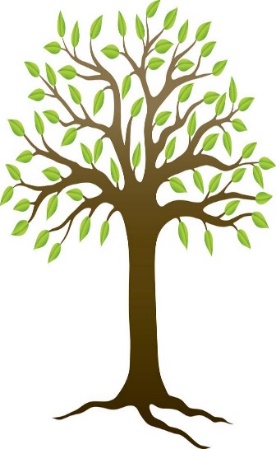 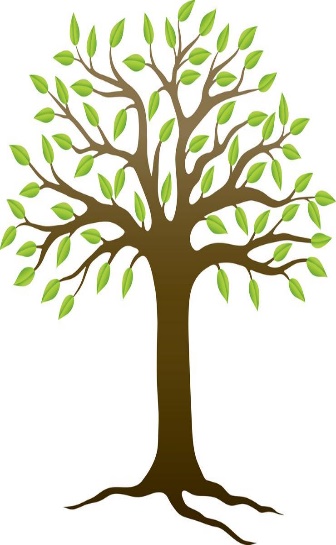 Små skærme jf. PA-MB1i.
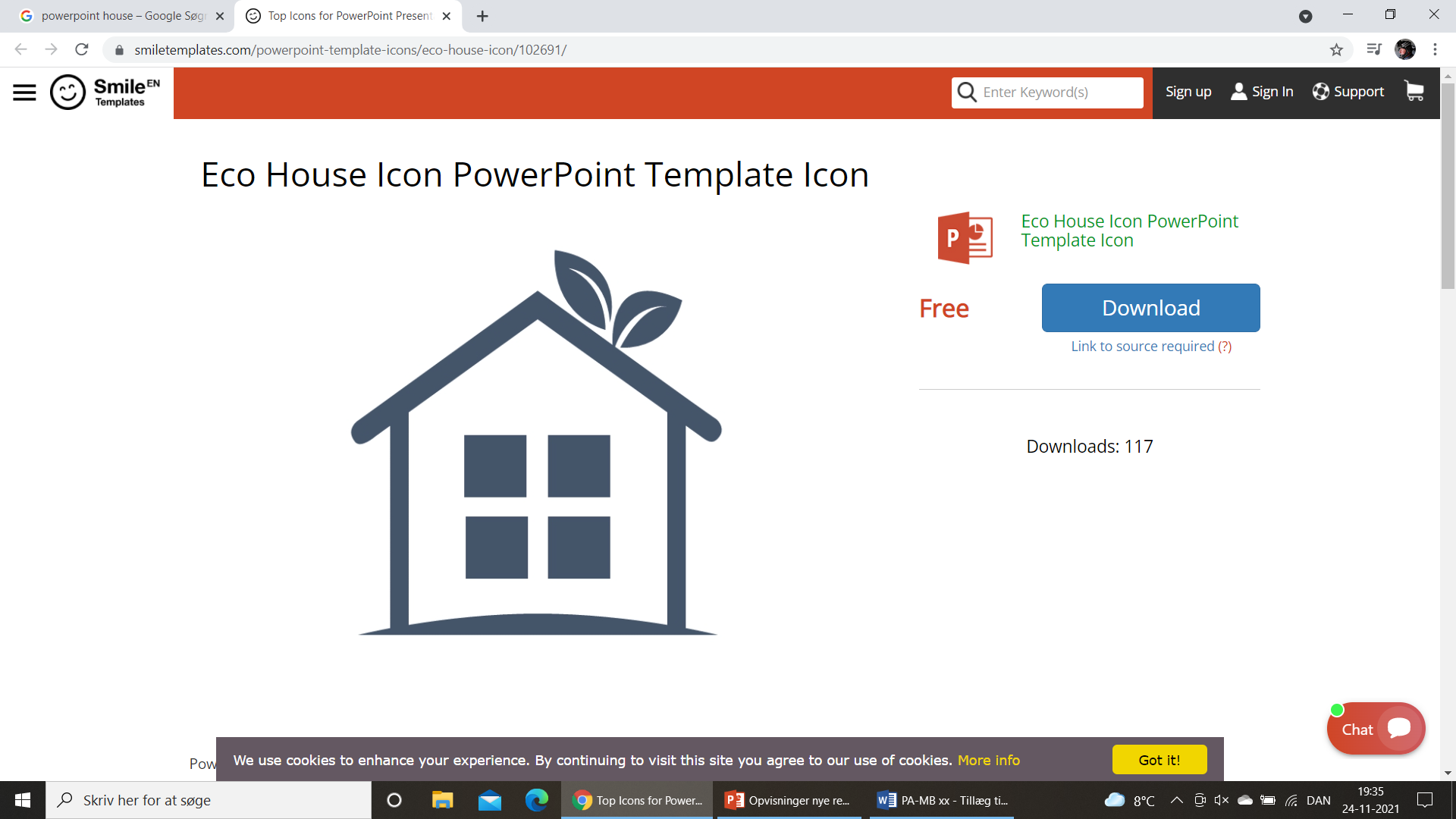 Min 80  m
Min 80  m
25  m
25  m